«Логопедические часики»
Мастер-класс  (изготовление дидактического пособия из бросового материала)




                                                                                                                        Выполнила: Ваганова О.А. 
                                                                                                                        Учитель-логопед 
                                                                                                                        МАДОУ №140,г. Хабаровск
Подготовительный этап
Необходимые материалы:
          -Коробка
          -Клей
          -Цветная бумага
          -Пластиковые трубочки
           (для коктейлей)
          -Канцелярский нож
          -Ножницы
          -Циркуль
          -Втулка от пищевой пленки
          -Палочки для суши
          -Кнопки канцелярские
          -Буквы (гласные и согласные)
Процесс изготовления
Вырезываем из коробки круг и полукруг (произвольного диаметра)
Вырезываем внутренний круг
Обклеиваем цветной бумагой
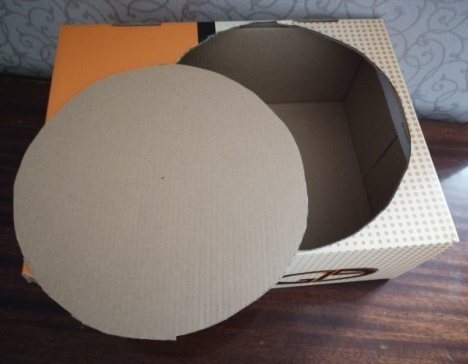 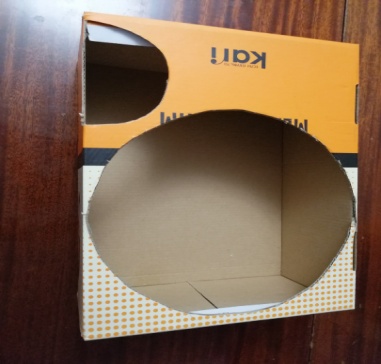 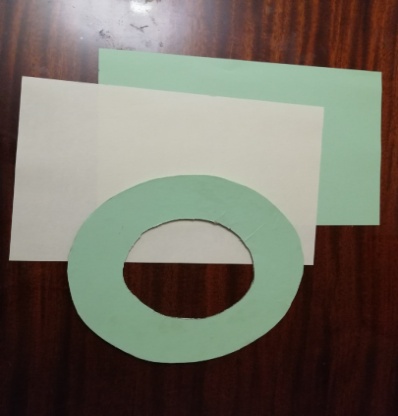 Процесс изготовления
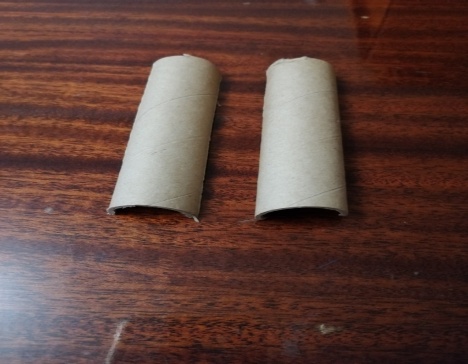 Втулку разрезаем пополам и вдоль – это подставка 
Крепим на подставку , используя палочку для суши, круг с глазками и стрелочкой (соломинка для коктейлей)
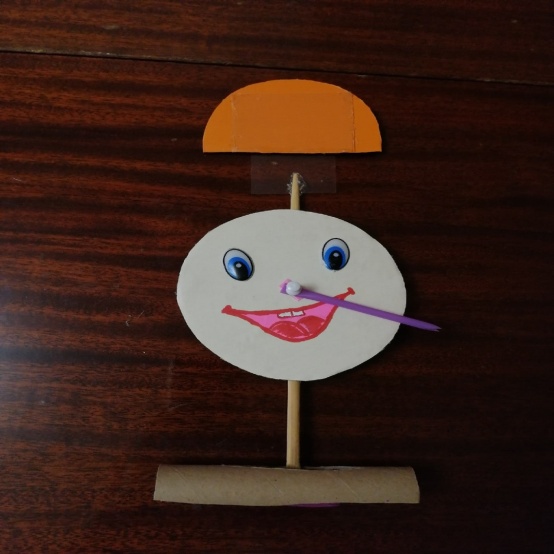 Процесс изготовления
На внешний круг (калачик) приклеиваем гласные буквы .
На полукруг (звоночек) приклеиваем кармашек(для согласных букв)
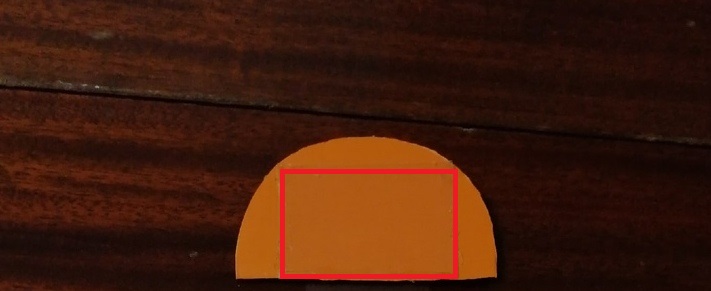 Готовое изделие -  «Логопедические часики»
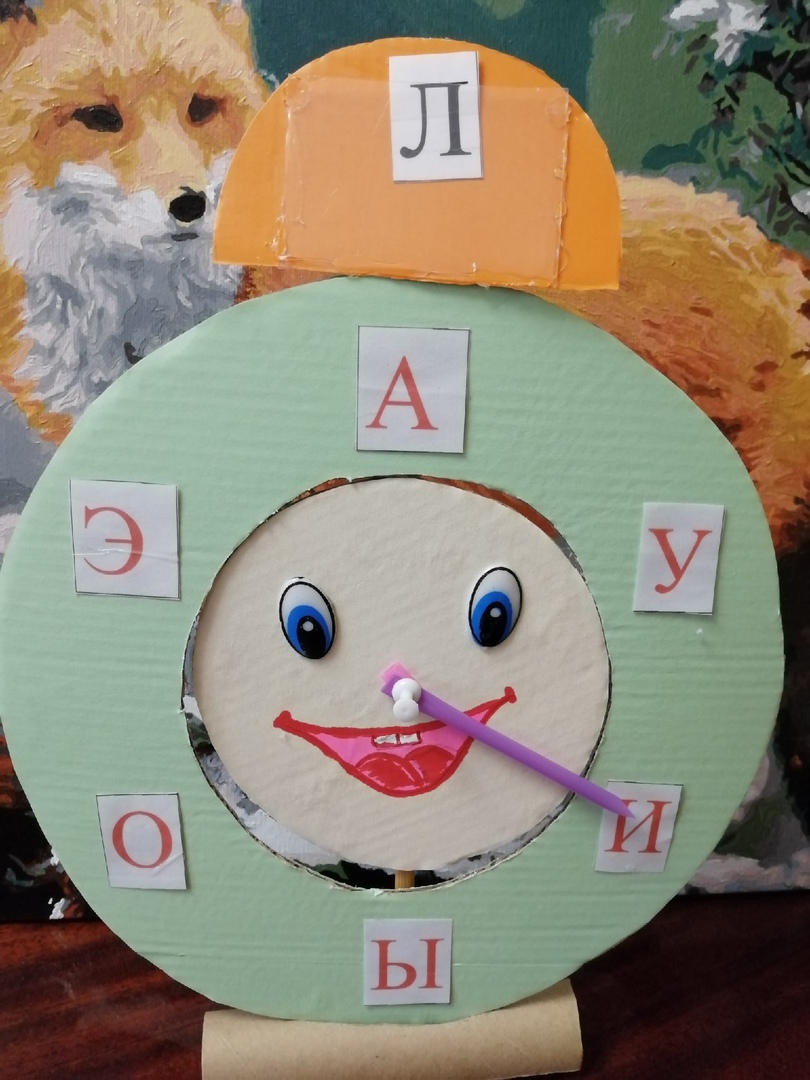 Собираем конструкцию